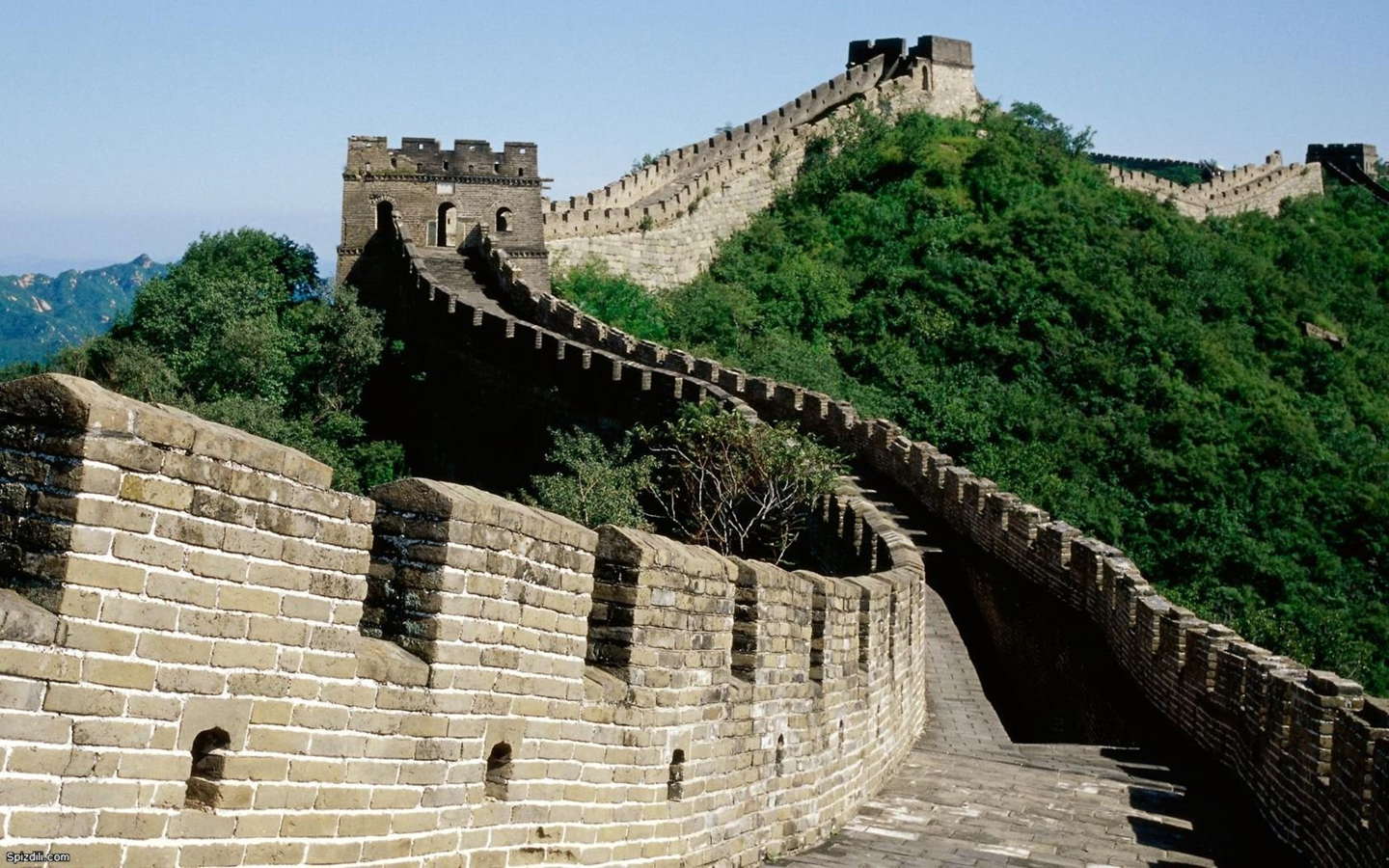 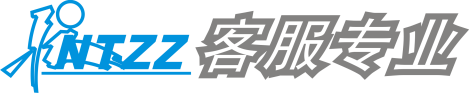 普通话语言基础
与应用教程
PUTONGHUA YUYAN JICHU YU YINGYONG JIAOCHENG
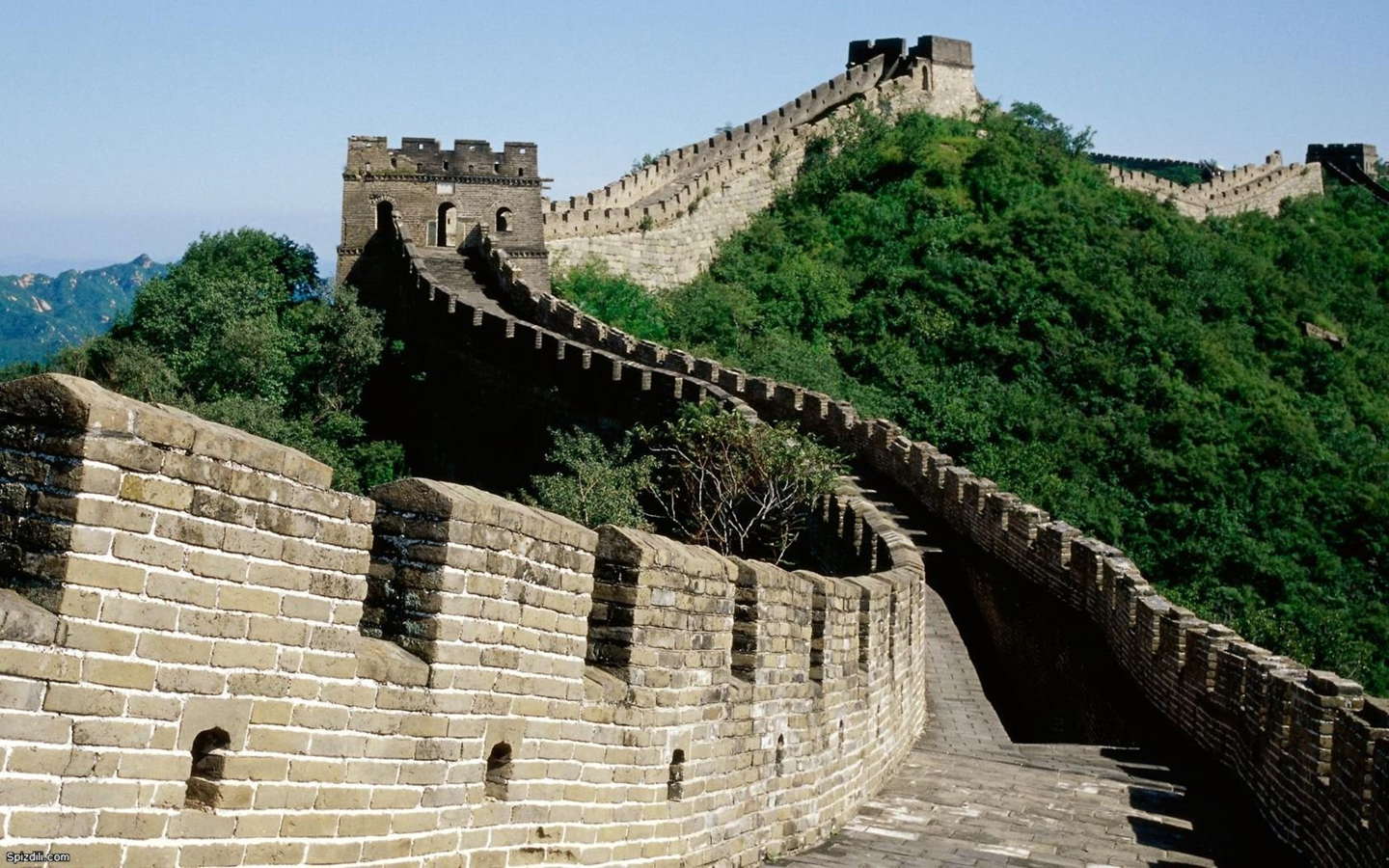 普通话语言基础与应用教程
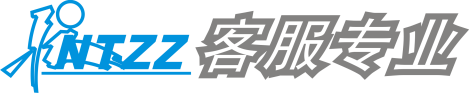 第一章  绪论
第二章  语音常识
第三章  普通话语音基础
第四章  方音辩证与语音训练
第五章  朗读、朗诵与播音
第六章  口语
第七章  普通话水平测试
附  录
第六章  口语
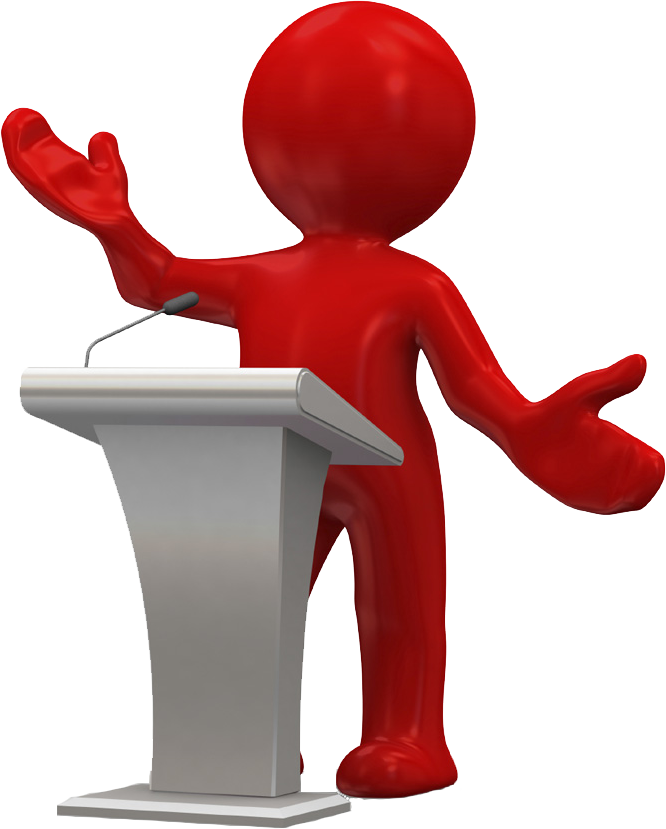 第一节  口语的特点
第二节  口语表达
第三节  生活口语表达——交谈
第四节  工作口语表达
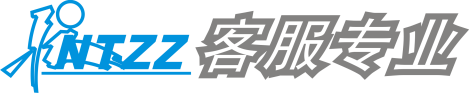 返回目录
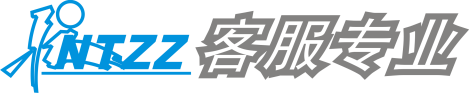 口语是指用语音表达的、以说和听为形式的、与书面语言表达相对应的一种语言表达方式。口语是联系社会的纽带，是通过口说耳听，借助于声音及各种辅助手段表情达意，是社会知识信息的载体。在社会交往中，人们更方便、更快捷的是通过口语建立联系，传递情感，播撒信息，从而推动社会的发展和人类的进步。
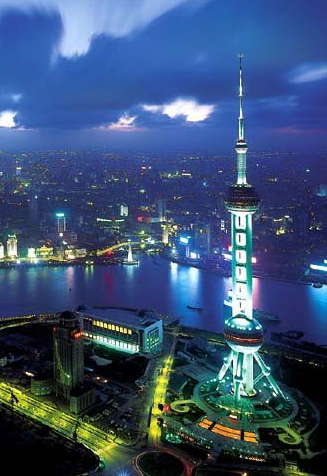 返回上一级
第六章  口语
第六章  口语
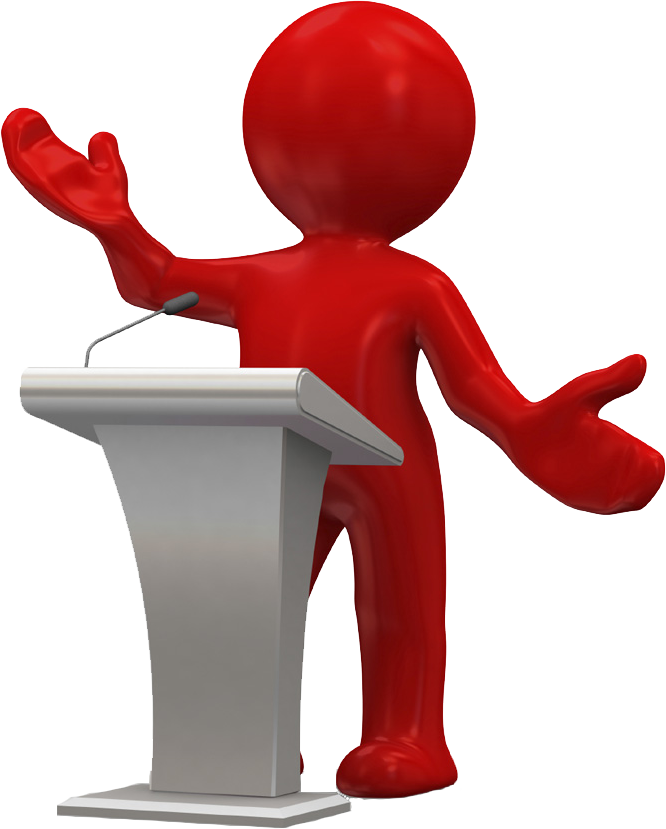 第一节
口语的特点
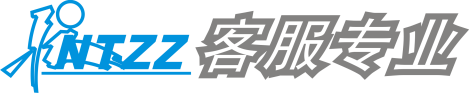 返回上一级
第一节  口语的特点
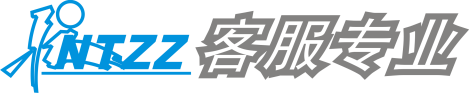 众所周知，在文字产生之前，口语即已产生。口语是书面语的基础和源泉，书面语是在口语的基础上产生和发展起来的。
一、口语同书面语的区别
1.历史时间长　书面语只有几千年的历史；口语从人类产生起就有了，已有几十万年的历史。
2.使用范围广　书面语只限于识字的人使用；口语可以全民使用。
3.交流信息快，表达效果强　书面语交往是间接表达，单向传递，传递知识信息是抽象的、静态的；口语交往是直接表达，双向传递，传递知识信息是具体的、动态的，有声、有形、有情，表达的效果比书面语更直接、更形象、更生动。
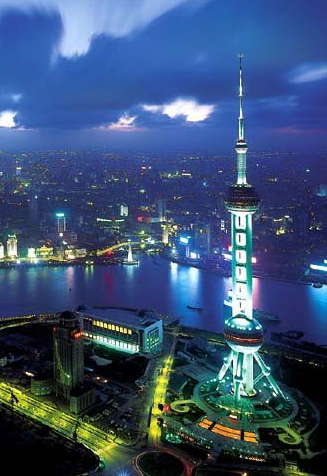 返回上一级
第六章  口语
第一节  口语的特点
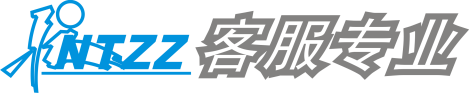 二、口语的特点
1．易逝性
口语是通过声波传递的，而声波瞬间即逝，这就使得口语不能像书面语可以反复阅读、品味和理解。一般人听连贯的话语，精确地留在记忆中的时间大约不超过七八秒钟，时间稍长就会模糊不清，至少是残缺不全了。
2．同步性
外部语言表达的口语与内部语言思维是同步进行的。一般来说，心里想到的才能表达出来，口语是外化的表现形式之一。
3．自然性
口语相对于书面语来说，显得通俗、自然、平易，它保留了生活中许多语音、词汇及语法现象，如方言、俗语、俚语及部分书面词语，也使用省略、倒装等句式，更多地使用短句、散句、儿化、象声词和语气词等，有时还使用体态语来辅助表达。例如对一件往事的描述，记叙文与口语就会有明显的区别：
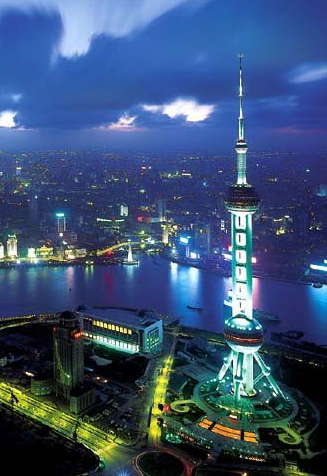 返回上一级
第六章  口语
第一节  口语的特点
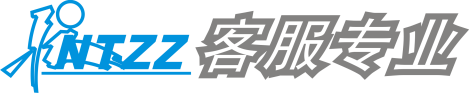 记叙文：
小学的时候，有一次我们去海边远足，妈妈没有做便饭，给了我十块钱买午餐。好像走了很久，很久，终于到海边了，大家坐下来便吃饭，荒凉的海边没有商店，我—个人跑到防风林外面去，级任老师要大家把吃剩的饭菜分给我一点儿。有两三个男生留下一点儿给我，还有一个女生，她的米饭拌了酱油，很香。我吃完的时候，她笑眯眯地看着我，短头发，脸圆圆的。
她的名字叫翁香玉。　　　　　　　　　　　　
――节选自《永远的记忆》
口语：
在我上小学的时候，记得有一次，我们全班的同学一起到海边去“远足”，大概算是春游吧。那天呢，我妈妈没有做吃的给我带了去，就给了我十块钱，让我自己买午饭。那个地方好象挺远的，我们走了很长的时间。一到那儿呀，大家就吃饭。可是那个地方很荒凉，没有店卖东西。我只好一个人跑到防风林的外面去了。结果呢，我们的级任老师知道了，就让大家把吃剩的饭菜呀什么的分点儿给我吃。级任老师呢，就是我们说的班主任。嗯……好象有两三个男生给了我一点，特别是有一个女生，姓翁，叫翁香玉，她带的饭，里面还拌了酱油，挺香的。我吃好了，她还笑眯眯地看看我。还记得她的那时候的脸呀，圆圆的，剪的是短头发，我到现在还记得她。
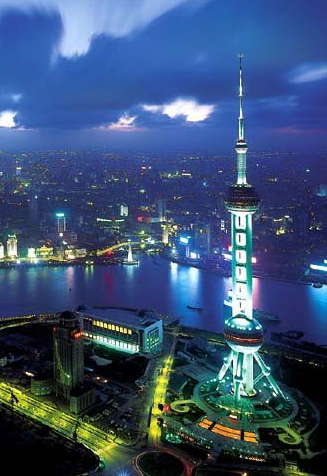 返回上一级
第六章  口语
第一节  口语的特点
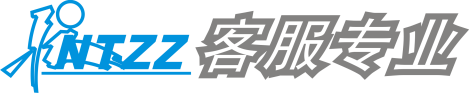 4．临场性
口语在很多情况下是现场的发挥，因此，很多话会来不及思考就表达了出来，难免不完整、不严谨。所以，口语会出现一些更改或补充，还会出现重复或插入语，有时还会使用“嗯”、“啊”等口头词来填补表达的空白。
5．综合性
口语表达是一个从生活到思维，再由思维外化成语言的双重转化过程。在这个转化过程中，将综合体现表达者的知识、能力和各方面的素养。不同的人由于经历不同，所受教育不同，体现出的生活经验、文化素质、道德品质也不同，因此，口语综合表现的首先是一个人的内在素质。其次，说话要综合运用语音、语调、眼神、表情甚至体态、动作等等因素，所以口语表达不仅仅会反映说话者的生活积累和知识素养，还会反映包括嗓音和艺术表现力在内的，各个方面的综合能力和素养。
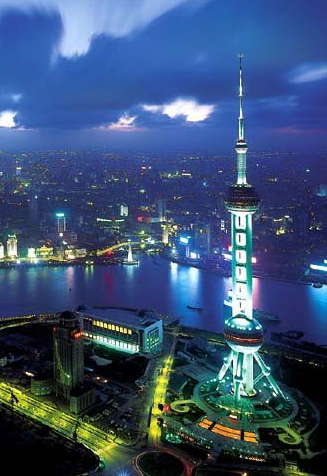 返回上一级
第六章  口语
第六章  口语
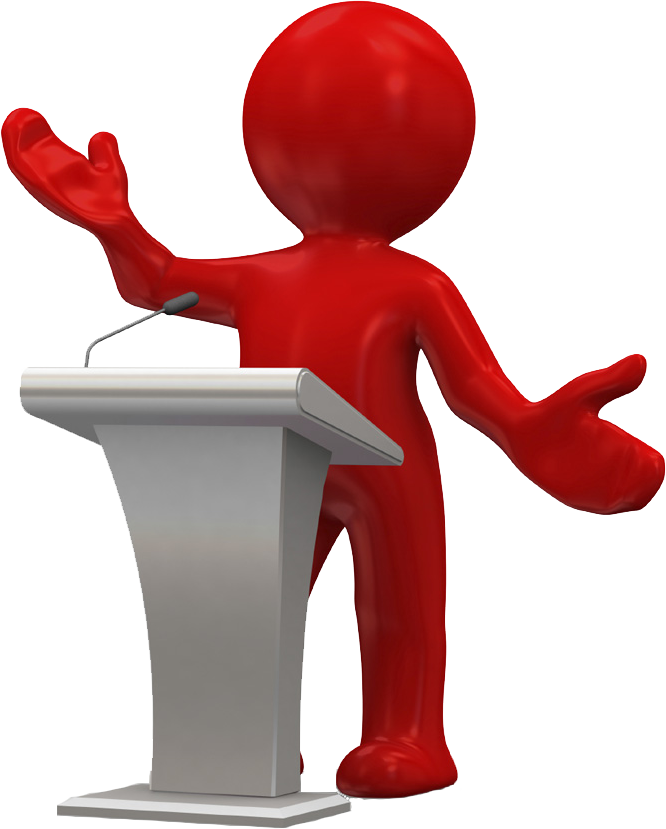 第二节
口语表达
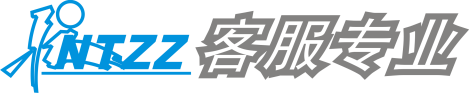 返回上一级
第二节  口语表达
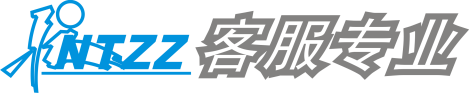 口语表达是人的综合素质的反映，体现着各人的道德修养、知识水平、思维能力、反应速度和心理素质等多方面的能力和水平。
口语表达不完全等同于口语，它超越了一般生活口语的芜杂、琐碎、粗糙，是一种运用经过加工提炼、规范化的标准口语，来表达情感、交流思想、传递信息的交际活动。同时，它是面对特定对象而进行的。
一、口语表达的特点
1．即逝性
通过声音传递的口语表达稍纵即逝，不会停留。
2．灵活性
口语表达不像局面语那样，可以进行系统的构思和的准备，它往往要随着时间、场合、对象等的不同而随时发生变化。所谓“到什么山唱什么歌”、“一把钥匙开一把锁”，就体现了口语表达的灵活性。
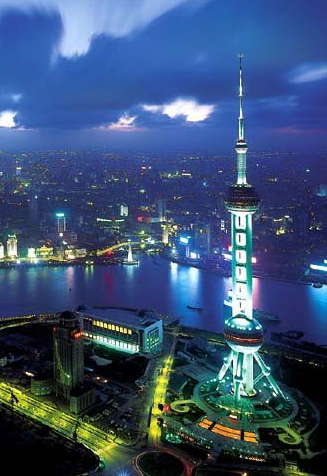 返回上一级
第六章  口语
第二节  口语表达
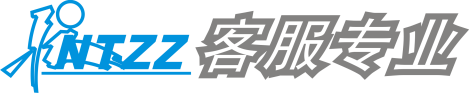 3．通俗性
口语表达是面对面的交流，需要听话人能够听懂说话人的意思。因为口语即逝性的特点，这就要求说话人的语言明白易懂，要使用人们日常生活中常用的话语来表达思想，使语言新鲜活泼，朴实自然，具有浓厚的生活气息。与书面语不同的是，口语一般多用短句、实词，不使用过多的修饰语，也尽量少用长句。如：
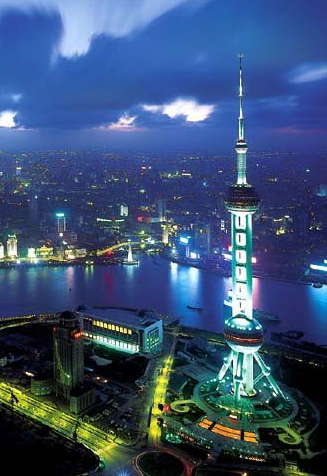 口语：
她个儿挺高的，皮肤白白的。平时呢，喜欢留个齐肩短发，眉毛又细又长，眼睛挺大，很有神，长得很好看。
书面语：
她身材高挑，皮肤白腻，留着一头乌黑的齐肩短发。两条长长的眉毛下，闪动着一双黑溜溜的大眼睛，显得那样有神，长得特别漂亮。
返回上一级
第六章  口语
第二节  口语表达
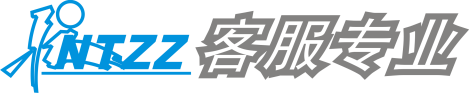 二、口语表达的原则
不同语种，不同风俗，以及不同的人，在语音、语法、语言习惯上各具特色，但多姿多彩的口语表达，却有着基本的原则和要求。
1．语音清晰响亮
由于口语表达通过语音来传递信息的，又具有即逝性，这就要求说话人发音吐字要清晰，社会交流要说普通话并力求发标准音，声音要有一定的响度，否则会给交流带来困难。
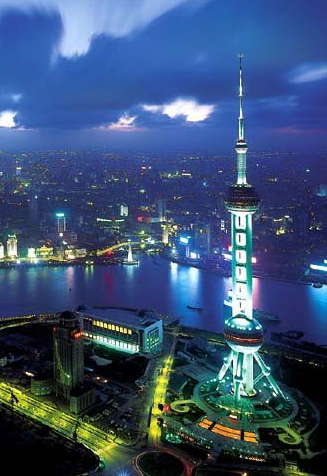 返回上一级
第六章  口语
第二节  口语表达
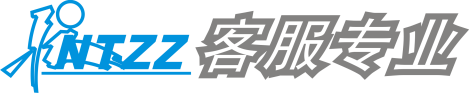 2．用词准确简洁
口语表达是将思维转换成语言的过程，思维与语言几乎同步。虽然不必像书面语那样的斟酌词句，但仍要求用词准确、贴切，要选择既确切又恰当的词语，正确地反映客观事物，真切地表达自己的思想感情。
如上例中，形容女孩子的眉毛、眼睛漂亮，用口语描述为“眉毛又细又长，眼睛挺大”就比较得体，而“两条长长的眉毛下，闪动着一双黑溜溜的大眼睛”，则是常见的书面语言表达方式。但如果用“双眉入鬓、杏眼含春”则与时代和语境不符，如果用“浓眉大眼，炯炯有神”来赞美女孩，则明显不妥了。
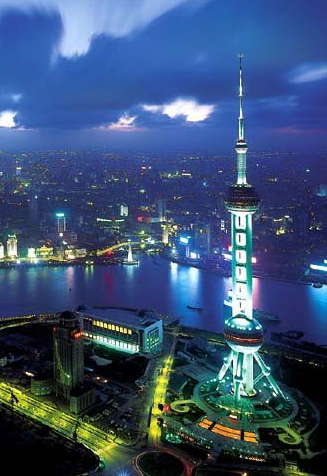 返回上一级
第六章  口语
第二节  口语表达
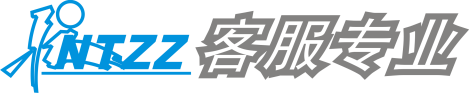 3．表达清楚突出
表达清楚是指说话的条理清楚，先说什么，后说什么要有层次。虽然口语表达不像书面语那样要求逻辑缜密、层次分明，但也不能漫无边际，前言不搭后语。同时，口语表达也必须做到中心突出，说话的重点和目的要让人听得明明白白，不能啰里啰嗦，语无伦次，使人不得要领。
4．态度文明礼貌
文明礼貌是表达者具有较高素质、修养的表现。
口语表达要文明得体，使用文明用语，遵守礼貌规范，做到谦恭、平和、文雅；要用诚恳、虚心、恭敬的语言与人交流，胸怀坦荡，尊重他人的人格、尊严和隐私，不把自己的观点强加于人；说话的态度要温和，语气委婉，做到平易近人、和蔼可亲；语言纯洁、健康、高雅，不粗野，不鄙俗，不恶语伤人。
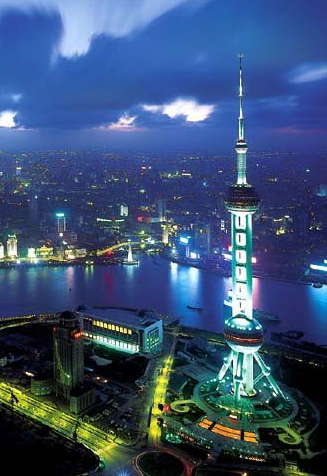 返回上一级
第六章  口语
第二节  口语表达
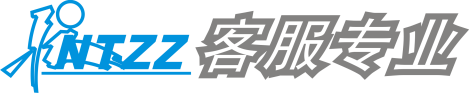 三、口语表达的训练
任何能力都是训练出来的。对客户信息服务中心的座席员来说，口语表达能力的训练要求更高。口语表达能力的培养和提高，必须经过严格、系统、科学的训练。
口语表达训练要做到以下三点：
1.循序渐进，强调系统性
口语表达能力的训练，总体上要由易到难，由简到繁，依据其特点和规律进行：由读到说，由听到说；由字词到段落、篇章；由有文字凭借到无文字凭借；由有准备到即兴，遵循知识和能力体系形成的内在规律，使训练具有系统性。
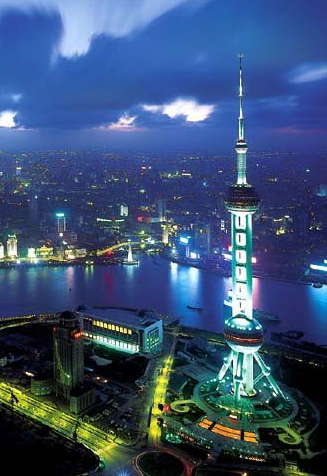 返回上一级
第六章  口语
第二节  口语表达
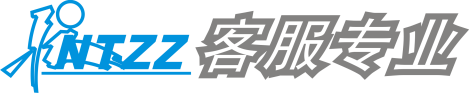 2.以练为主，突出实践性
口语表达训练作为一种技能培养，虽离不开系统理论的学习和掌握，但只有通过大量具体的、有系统的、有针对性的训练，才能将理论知识转化为实践技能，并通过训练达到提高的目的。所以在学习中要勤学多练，以练为主，突出实践性。同时，也要以理论为指导，否则会使训练带有盲目性，而导致事倍功半，或收效甚微。
3.形式多样，体现针对性
口语表达训练的途径是多种多样的，如诗文诵读、讲故事、专题演讲以及态势语训练等等，各人应根据自身的特点，特别是自身欠缺的项目内容进行训练。比如针对自己在语音是否标准方面，或是在句调、语感的表达方面，或是在不同文体的特点把握方面，或是在对面交流甚至当众讲演的习惯及胆量方面，合理地选择相应的训练途径。
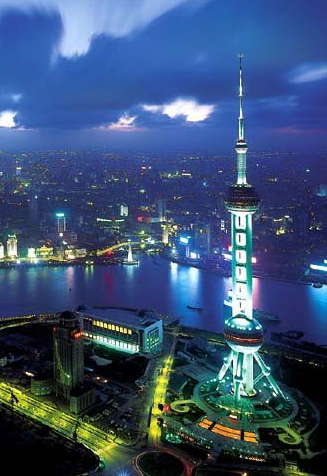 返回上一级
第六章  口语
第二节  口语表达
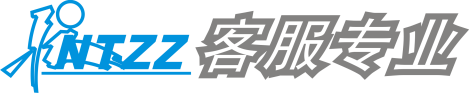 训练途径1  诵读训练
诗文诵读是培养口语表达能力的重要途径，对提升口语的语感、流畅、文采、情感尤其重要。诵读的方法很多，可以低声诵读、高声诵读、模仿角色诵读、面对大众诵读。低声诵读的目的在于悉心集会作品的含义、节奏、和神韵；高声诵读是在熟悉作品的基础上进行的，目的在于，用清晰响亮的语音和丰富的感情，凸显作品的“形与神”；模仿角色诵读可以训练惟妙惟肖地表现各种人物的腔调，增强口语表达的生动性和感染力；面对大众诵读，则无疑可以锻炼当众讲话的能力和胆量。
同时，诵读大量的、多种文体的经典诗文和优秀文学作品，可以扩大知识面，补充自然科学和社会科学的知识量，提升自己的口才水平，所谓“腹有诗书气自华”，在语言表达方面表现出现代人应当具备的道德修养和文化素养。
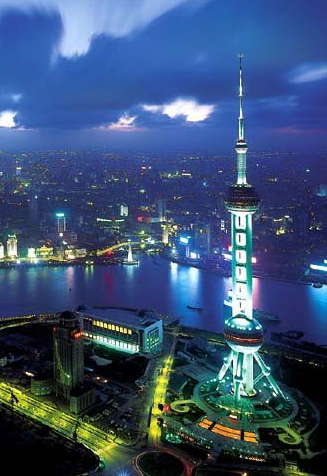 返回上一级
第六章  口语
第二节  口语表达
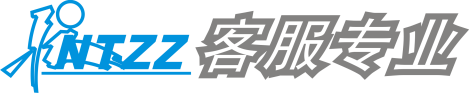 训练途径2  命题说话
命题说话是训练在无文字凭借的情况下，根据选定的话题说一段话，说话的时长可以从不少于1分钟开始，逐渐延长到不少于3分钟。
命题说话的基本要求在于“说”，而不是背诵文稿。要按照日常口语的语音、语调来说话，要尽量做到口语化，符合口语化的特点。说话时还要注意普通话语音标准，词汇和基本语法规范，自然流畅。
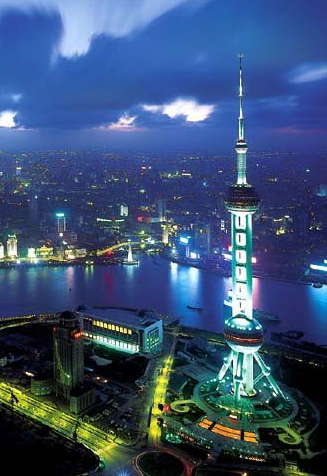 返回上一级
第六章  口语
第二节  口语表达
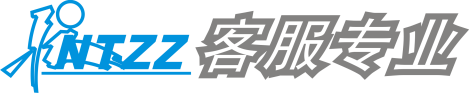 命题说话的基本要求也可以通俗地理解为：就是要围绕选定的话题说给别人听，就是要努力使别人听清楚（语音标准清晰、语速适中），听明白（条理要清楚，词语、句段的内容想说明什么或表达什么意思），愿意听（轻重缓急，自然流畅）。
对多数学生而言，命题说话的难点有：第一，只习惯于问答式的交流，而不习惯独自一人较长时间的说话；第二，不知道在限定时间内说什么；第三，不敢对别人、特别是当众说话。而命题说话，就是针对上述难点而进行的训练。学生应在老师的指导下，以同学或其他人为说话对象，根据命题说话的基本要求进行练习。练习的话题可以参照国家普通话水平测试“命题说话话题1－30”。
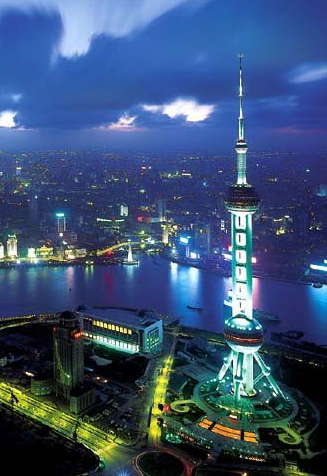 返回上一级
第六章  口语
第二节  口语表达
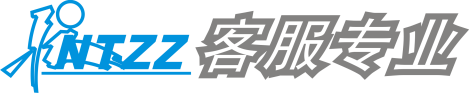 思考与练习

1.说一说口语表达有哪些原则和要求？
2.本章第一节所选《永远的记忆》片断中的“口语” 示例，分别体现了口语的哪些特点？
3.命题说话练习：《我的朋友》
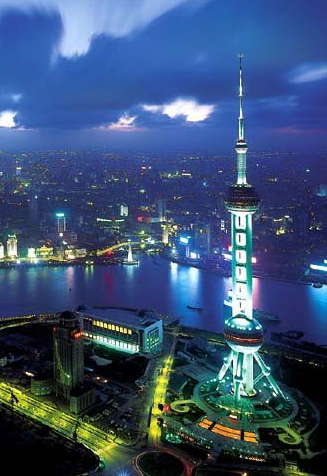 返回上一级
第六章  口语
第二节  口语表达
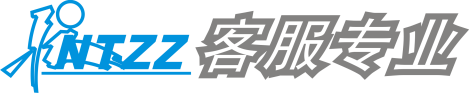 练习指导

命题说话的练习，首先要确立一个对象感，即对着某人或多人讲话；其次，要预先设立单向说话的时间（如1分钟、2分钟）；第三，先打好腹稿，考虑好在规定的时间内怎么开头，说些什么，说什么内容才容易流畅。说话练习暂时不必考虑结束语，并注意普通话语音准确及用词用语规范。
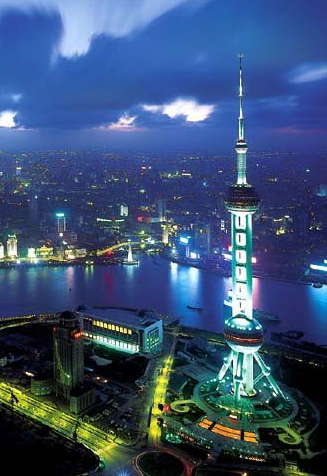 返回上一级
第六章  口语
第六章  口语
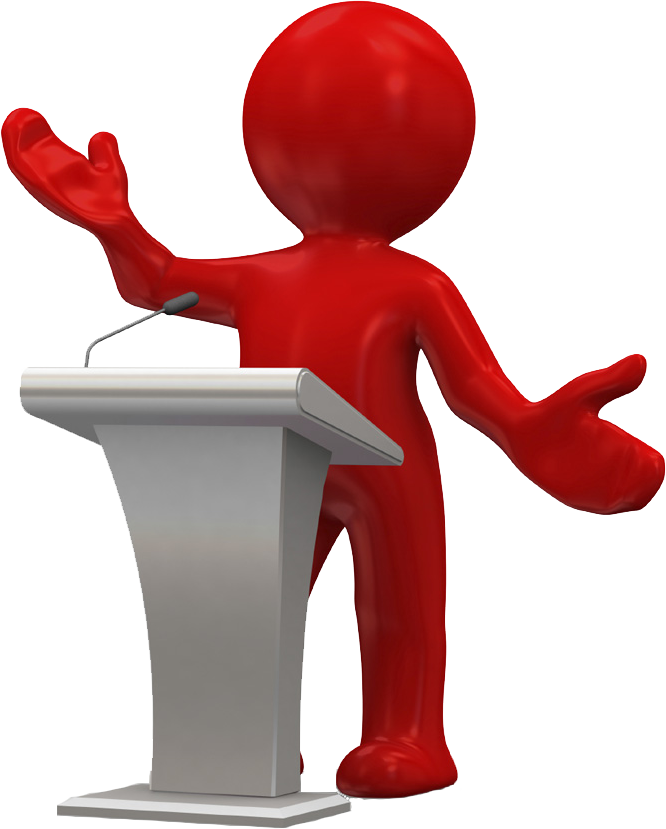 第三节
生活口语表达
——交谈
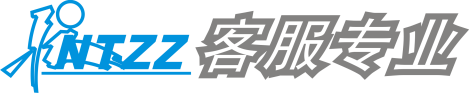 返回上一级
第三节  生活口语表达——交谈
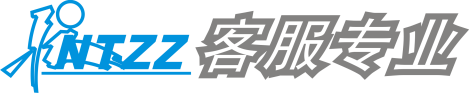 这里的生活口语表达，不是指亲人或熟人之间就日常生活琐事而进行的较为简短的语言交流，而是指与他人进行有实质内容、有具体目的、面对面的交谈。

一、交谈的前奏――寒暄
“暄”的意思是温暖，寒暄即问寒问暖，一般用于打招呼。但寒暄与礼貌性的点头示意、“老师好！”“欢迎光临”等一般问候语和欢迎语不同，这种招呼是人与人进行语言交流的第一步，如相识的人在一定场合互致问候，或不相识的人在问路、问事或请人帮助时常用的一种语言交际形式。
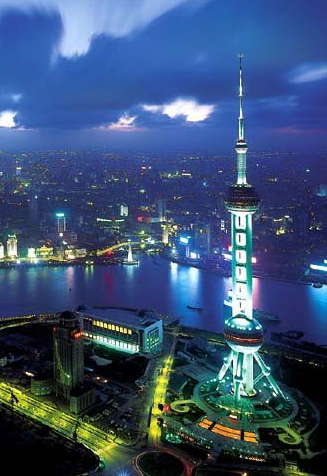 返回上一级
第六章  口语
第三节  生活口语表达——交谈
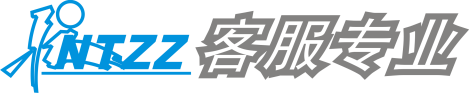 最常见的寒暄是应酬式的，用于一般相识者。如：“早啊！”“去买菜？”还有问候式的，如：“最近好吗？”“工作忙吗？”而恭维式的寒暄一般用于老熟人，如：“哟，气色不错，越来越年轻了。”“这衣服真漂亮，谁买的？”陌生人之间也可以搭讪：“今天真冷。”“对不起，没挤着你吧？”如是传统节日期间，见面则多以“恭喜恭喜！”“节日快乐！”来表示庆贺。登门拜访时可适度地以赞美环境布置、花草书画等为题进行寒暄。这种寒暄语用在熟人之间，可以融洽气氛，增进友谊；用在陌生人间，可以打破“僵局”，缩短彼此之间的距离。
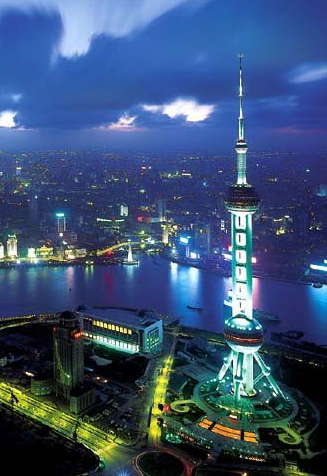 返回上一级
第六章  口语
第三节  生活口语表达——交谈
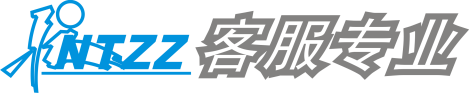 二、交谈的原则
交谈是人与人进行沟通和交流的重要途径之一。交谈内容与方式是否文明得体，不仅体现出交谈者的道德修养和素质水平，往往还事关成败。因此，与人交谈必须遵循礼貌、坦诚和谦逊的原则：
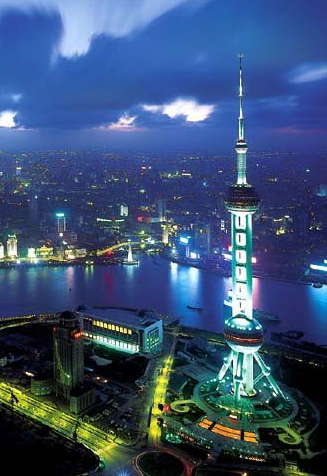 返回上一级
第六章  口语
第三节  生活口语表达——交谈
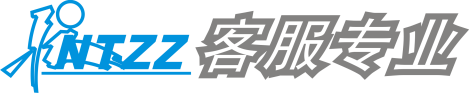 1.礼貌
无论是口语或是体态语，都要体现出友好、尊重、得体的气度和风范。
要使用礼貌用语。如“您、请问、对不起、别客气、请您指教”等。
要体态大方。谈话时，身体要面对对方，最好是上身略向前倾，目光平视于对方的眼鼻之间，以表明重视和感兴趣，不能东张西望或做其他事情，也要避免一些如摸衣角、弄头发、玩指甲等小动作。表情庄重自然，也可用适当的手势予以辅助。服务员接待顾客，更应该“满面春风”。
要学会倾听。富兰格林说过：“与人交谈的取得成功的重要秘诀就是多听，永远不要不懂装懂。”要善于倾听别人说话，并不时地用点头、微笑，或“嗯”、“是吗”等简语作应或赞同，不轻易打断别人的谈话或随意插嘴。如确因没听明白或想进一步了解情况而必须插言，应礼貌地征得同意，如：“请等一下，我插一句。”“对不起，我想问……”等。抢着发表自己的看法或武断地下结论，是粗鲁和无礼的，很容易引起争执，甚至不欢而散。
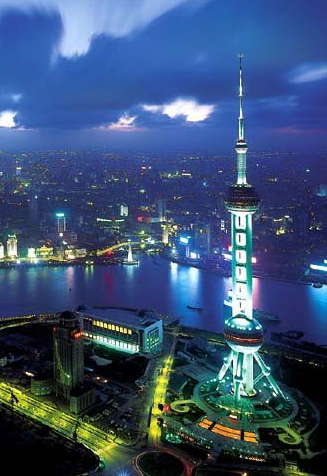 返回上一级
第六章  口语
第三节  生活口语表达——交谈
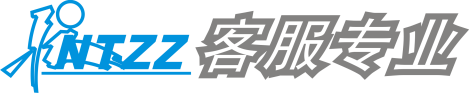 2.坦诚
坦诚是自然、率真，发自于心的感情流露。真诚的语言会开启对方紧闭的感情大门，能瓦解不信任的防线，能架起友谊的桥梁。而交谈时欲言又止、含糊其辞、模棱两可，都会给人以油滑、虚伪的感觉。有时过人的客套，也会显得虚情假意，招人猜疑。无论是一般社交或公务往来或是接待服务，都要言出由衷，以诚相见，在大力提倡“诚信”的现代社会尤显重要。
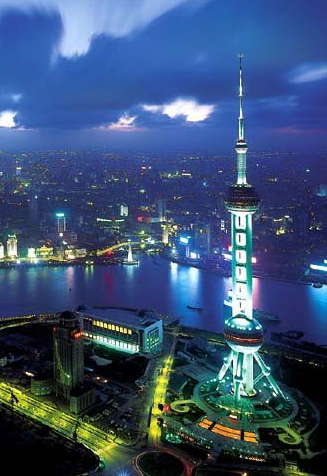 返回上一级
第六章  口语
第三节  生活口语表达——交谈
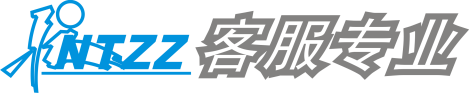 3.谦逊
言谈谦逊不是虚伪，而是一种风度。言谈谦逊的问题一般涉及两种情况：一是区别言谈对象。与长者交谈应多使用请教的口吻；与客户交谈应多用商讨的语言；与故知交谈要少宣传自己的功绩和成就；向领导汇报工作，要多请示改进意见。二是得到别人表扬和赞许时，不要沾沾自喜，也不用“哪里，哪里”地客套，一般情况下是先说声“谢谢！”然后谦逊地表示：“都靠大家的帮忙。”“其实没啥的”等等。如是客户表扬你服务和工作很出色，你可以说声：“谢谢！还请您多提意见。”
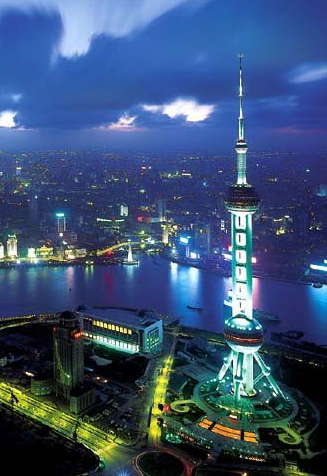 返回上一级
第六章  口语
第三节  生活口语表达——交谈
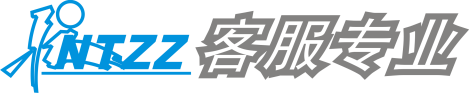 4.避讳
在日常生活和社会交往中，有很多事是需要避讳的，如婚丧嫁娶、迎送往来，都有一些约定俗成“礼”。就语言交谈而言，要避免令别人产生不愉快的话题，还要避讳一些礼俗上的禁忌。如对方亲属新近离世或夫妻离异的事要尽量避谈；探望重病患者要忌谈“癌”、“死”；参加婚礼要避讳一些所谓不吉利的话；还要尽量避免涉及对方风俗习惯或宗教信仰方面的禁忌（如对回民不谈“猪”、对佛教徒不谈“杀生”等）；还有很多涉及个人隐私的话题更要慎重，这一点西方人比我们更为讲究，如不注意，对方轻则为认为你无知，重则会认为你无聊甚至品质低下而不愿与你继续交往。
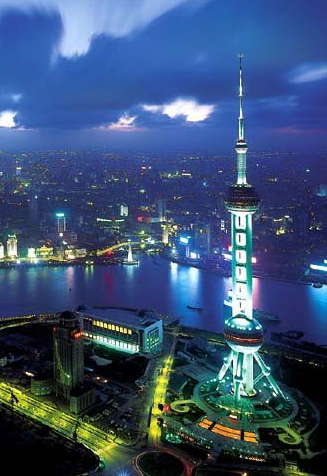 返回上一级
第六章  口语
第三节  生活口语表达——交谈
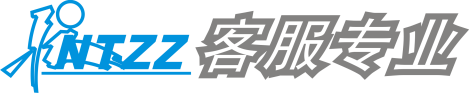 三、交谈的技巧
很多关于“社交礼仪、职业礼仪、销售技巧、讲演口才”之类的教材或文章，都会涉及与人交谈的技巧。通常归纳出来的技巧有：

1.善于提出话题
2.善于控制话题
3.善于转移话题
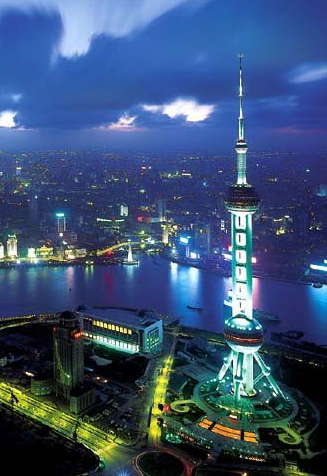 返回上一级
第六章  口语
第三节  生活口语表达——交谈
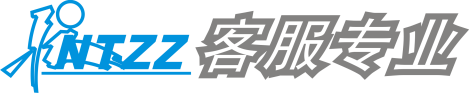 其实，对一般人和一般的社会交往，与人交谈最关键的是掌握必要的礼仪规范，遵循交往与交谈的一般性原则。比如“善于提出话题”，就只能掌握这个原则，那就是“选择双方感兴趣，并能激发对方谈话欲望的话题”，或是“以对方为中心”。因此，话题的选择就必须建立在了解或揣测、判断对方（如年龄、职业、学识、专长）的基础之上，如发现偏误则应及时礼貌地转换话题。
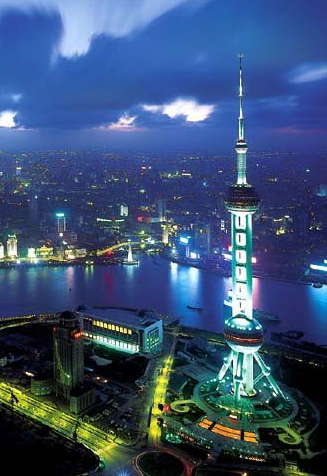 社交礼仪的“三A”理论：
“敬人”包括自尊和敬人两个方面。自尊就是在各种场合自尊、自爱、维护自己的人格。敬人就是不仅要尊重交往对象的人格、爱好和习俗，而且要真心诚意地接受对方、重视对方并恰到好处地赞美对方，这就是敬人的“三A理论”（英文里“接受”、“重视”、“赞美”三个词汇均以“A”字母打头）。
返回上一级
第六章  口语
第三节  生活口语表达——交谈
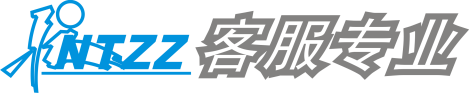 “三A”理论是指导我们更好地与人交往及交谈的基础。在社会交往中，交谈的对象、场合、方式与目的多种多样，有亲友之间的攀谈，有陌生人之间的沟通，有拜访与接待双方的礼规，有商务或事务的商洽等等，所以交谈的技巧很难全面、系统地归纳和罗列。我们应该掌握的主要是与人交谈一般的程序和原则，也可以模拟一些具体场景与对象进行练习。而更重要的是，应在生活与工作的实践中有意识地去体悟，以求不断地提高能力和水平，所谓“生平多阅历，胸中有丘壑”。也可以通过相关的文章、书籍或教程进行针对性的学习。
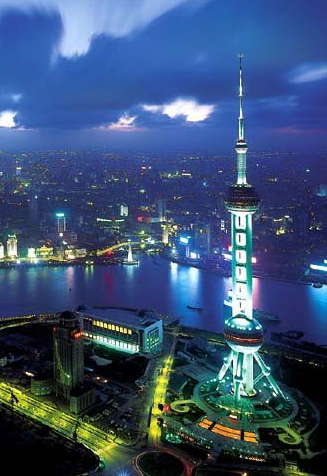 返回上一级
第六章  口语
第六章  口语
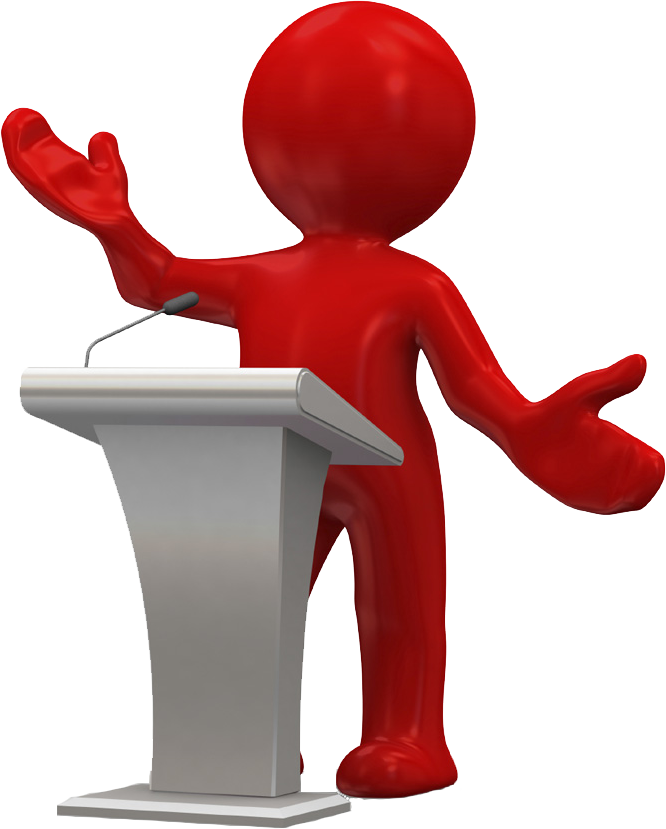 第四节
工作口语表达
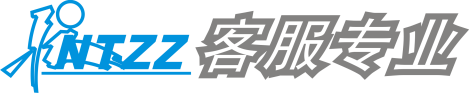 返回上一级
第四节  工作口语表达
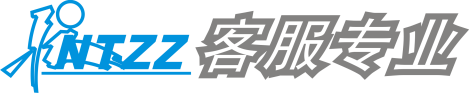 工作口语表达是建立在工作环境、工作对象和工作内容基础上的，与生活口语表达的一般原则与表达方式、技巧有共通之处，但较之更规范、更细致、更严格。其显著的特点是：
一、目的明确、讲究实效
生活中的口语交流，有的是有交谈目的的，有的只是应酬式或闲聊式的，而工作口语表达则主要是面对工作、服务的对象进行的。而且，工作口语表达因工作内容和性质决定，一般多以工作人员或服务员主动打招呼开始，并主动引导双方的交流。如：“您好！请问……”同时，工作口语交流要围绕工作内容、对象和目的进行，讲究的是工作的实效，应避免过多的寒暄，更不能闲扯。
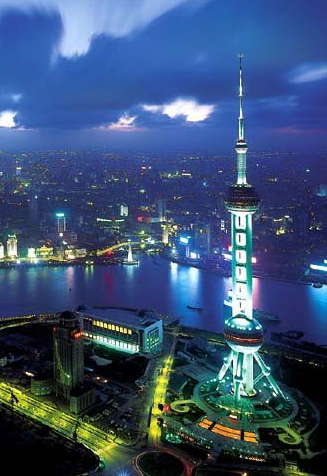 返回上一级
第六章  口语
第四节  工作口语表达
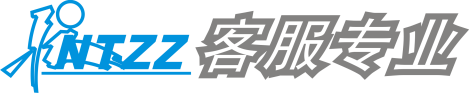 二、明礼重仪、谦恭有度
工作口语的规范与其他工作规范密不可分。如在工作时间，同事间聊天或闲扯，无疑会冷落服务对象，也违反了工作纪律或服务规范。优雅的谈吐、优良的服务态度，是树立个人及单位组织良好形象的前提。尊重他人（包括尊重对手）、诚实守信、和颜悦色，明礼重仪，加上缜密的工作流程与优良的服务质量，才能赢得他人的认同和满意，才能获得彼此之间更多、更深、更友好的交往和合作。
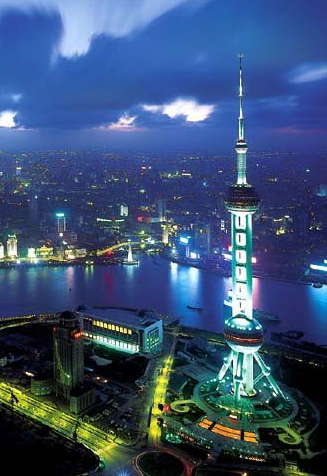 返回上一级
第六章  口语
第四节  工作口语表达
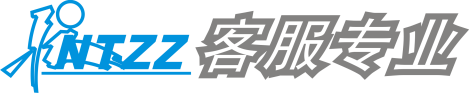 三、程序规范、语言简洁
规范、简洁的工作口语，不是单纯的工作效率问题，它反映出一个员工的基本素养甚至单位组织的形象。如电话推销业务：“先生您好！请问能耽误您几分钟吗？”现在很多人对电话推销已不厌其烦，所以更多的反映是直接挂断。但人们也不可能真的对所有商品（如保险、电器、车房）都一无所求，因此，业务人员不如直接明了地“先生您好！××公司向您推荐……”让对方有简明的“听”或“不听”的选择权。
再如一般社交中的寒暄：“今天天气太热了。”在接待工作中则应改为“天这么热，您还跑来，真谢谢您！”两者的区别就非常明显。而如是下级向上级汇报工作，则更应讲究规范和简洁，一般程序是：
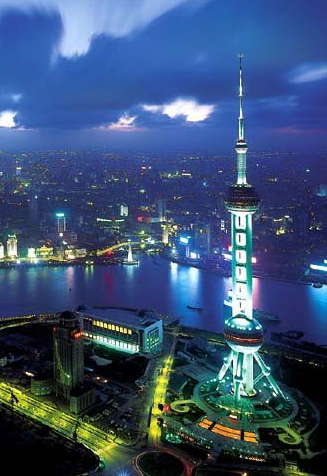 返回上一级
第六章  口语
第四节  工作口语表达
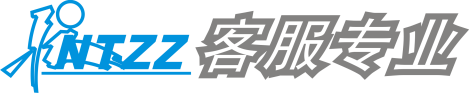 先敲门，待“请进”后：“王总，打扰您了，我向您汇报一下……”（这里涉及的规范有“敲门、称谓、打招呼、层次”，而且在敲门前还得了解或揣测领导是否有时间接待等），汇报的内容要注意简明扼要，应先说结果再视情况简述过程。汇报完毕后要主动请示，如：“您看还有什么要注意的？”或“下一步我们要怎么做？”
工作口语表达的语言规范，可参照电话业务的基本要求，做到以下四点：
1.清  不仅指语音标准、吐字清晰，还指表达准确、通俗易懂。有些人名、地名、时间等重要概念或关键词语还可以重复一遍。
2.简  指语言简洁、内容扼要。工作通话尤其要注意要言不烦、提高效率，也不过多占用电话资源。如对方在电话里絮叨不停，你可以有礼貌地说：“对不起，我不想多占用您的时间。有机会见面再谈好吗？”
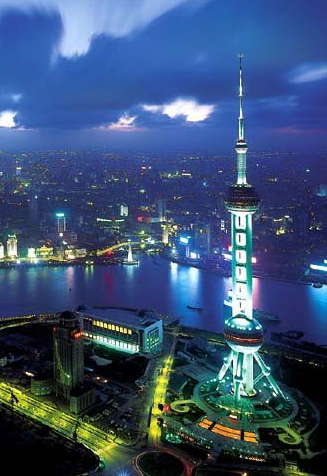 返回上一级
第六章  口语
第四节  工作口语表达
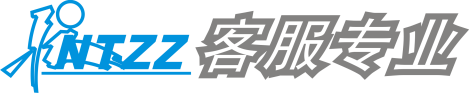 3.缓  指语气温和、语调舒缓，有利于通话双方的情感互悦，同时也有助于讲话明白。
4.轻  指说话的音量适中，听清即可。轻柔的声音悦耳动听，有助于双方平静、亲切地交流。
另外，现在相关行业、特别是服务和营销行业，都针对自己的工作范围、对象及内容，专门设计制定了本行业的“话术”（如《呼叫中心外呼业务话术》、《汽车销售话术设计》、《银行柜台服务语言行为规范》等）。不管哪种话术的设计和运用，其着眼点都是“礼仪、规范、简明和实效”，我们将在生活、学习，特别是在今后的工作岗位中得到具体的体验。
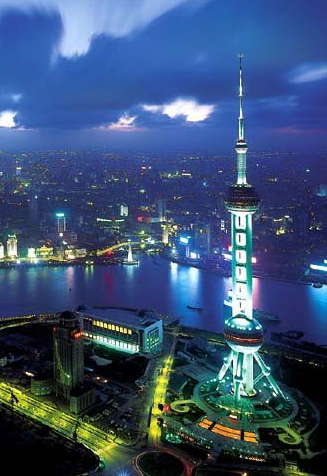 返回上一级
第六章  口语
第四节  工作口语表达
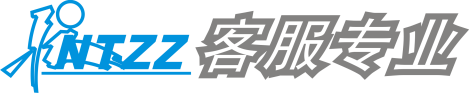 思考与练习
1.说一说“与人交谈”时应注意的基本礼貌规范有哪些？
2.请参考礼仪类教材中归纳出的，与西方人交谈时应注意“八不原则”是什么？
3.某班老同学聚会，为初中时班主任70大寿庆生。其中一人在席中喋喋不休地大谈前期刚做的一笔生意如何如何大，某某局长和某科长是他的朋友等等，使听的人不厌其烦，你可以怎么办？
4.设想你公司欲招聘一名公关部经理，你认为你的某朋友很合适，你怎样向公司老总推荐他？
5.外地客户或朋友来访，想了解南通的旅游景观及土特产情况，请你就此介绍一下，时间不少于3分钟。
6.如果你是一位售楼小姐（先生），你如何接待一位客户？请从见面接待、了解基本需求，到引导客户到楼盘模型前介绍，设计一段专业“话术”，并与同学分角色进行练习。
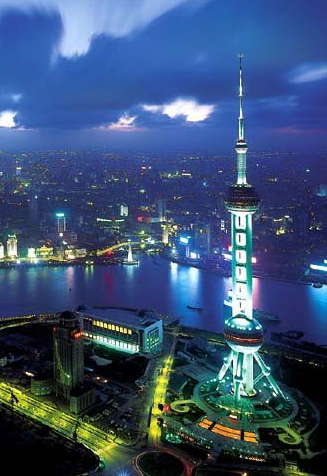 返回上一级
第六章  口语
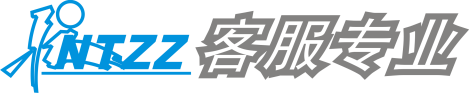 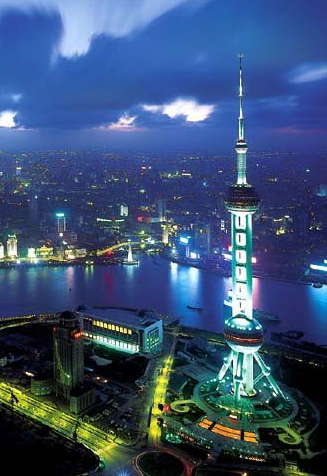 本章节内容学习结束！
请同学们继续努力学习
返回上一级
第六章  口语